大中票券債券市場展望雙週報
2022/03/07
Peter Tsai
市場回顧
最近二週，美公債10y利率大區間整理。受俄羅斯入侵烏克蘭影響，避險買盤將利率壓回2.0%下方，雖然對俄經濟制裁讓原物料價格上漲，但停滯性通膨與通貨再膨脹兩種議題交鋒，短線滯脹站上方，利率偏向下跌。對本月FED升息幅度也降回一碼的預期。週五美債10Y收在1.7307%。台灣公債利率近期偏整理，10y利率多在0.70%上方盤整，債市氣氛由偏空轉為保守，預估台灣央行下半年可能升息，因此利率下跌空間有限，但近期也缺乏做空力道。上周，10y利率收在0.708%，5y收在0.6001%。
歐債十年期利率走勢圖
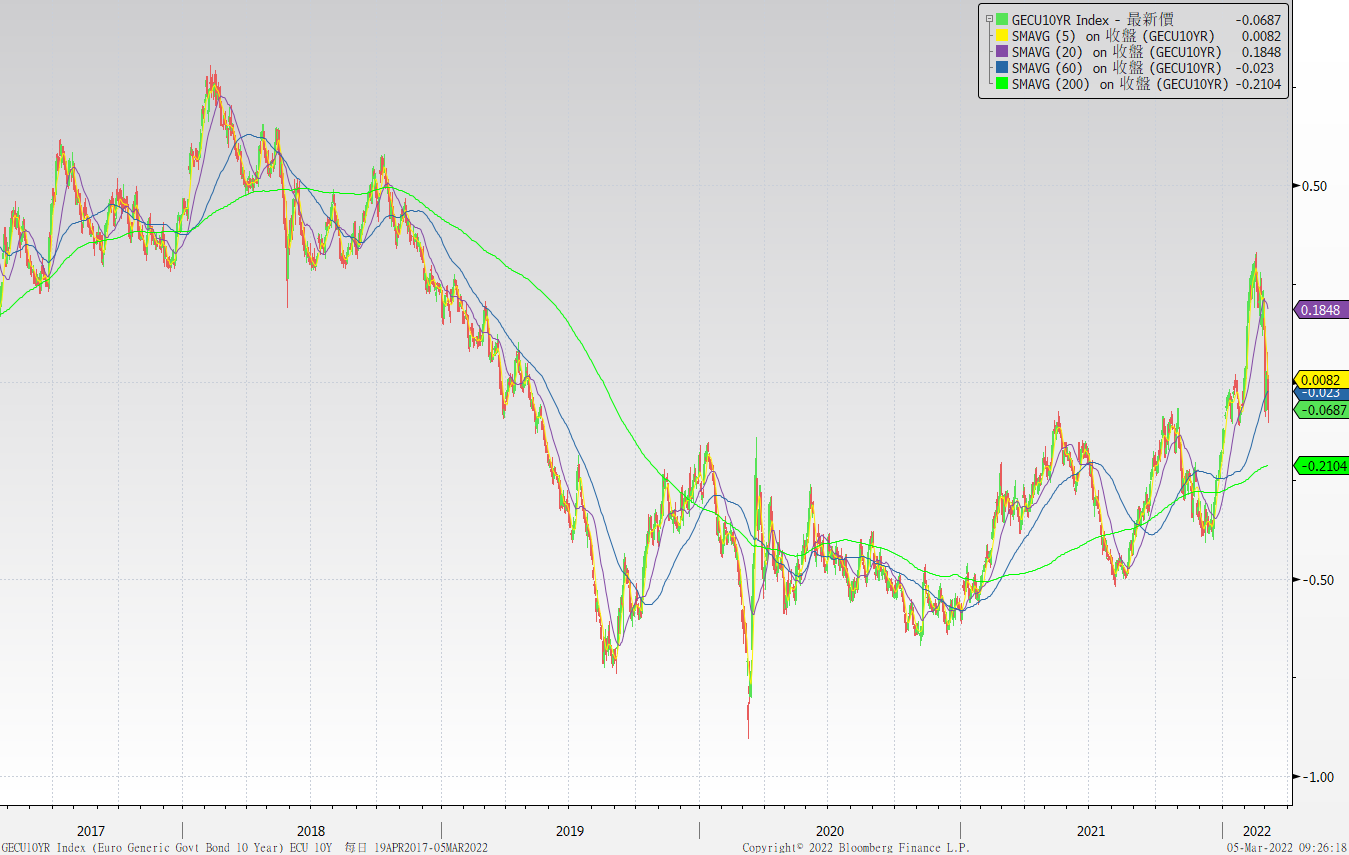 美債十年期利率走勢圖
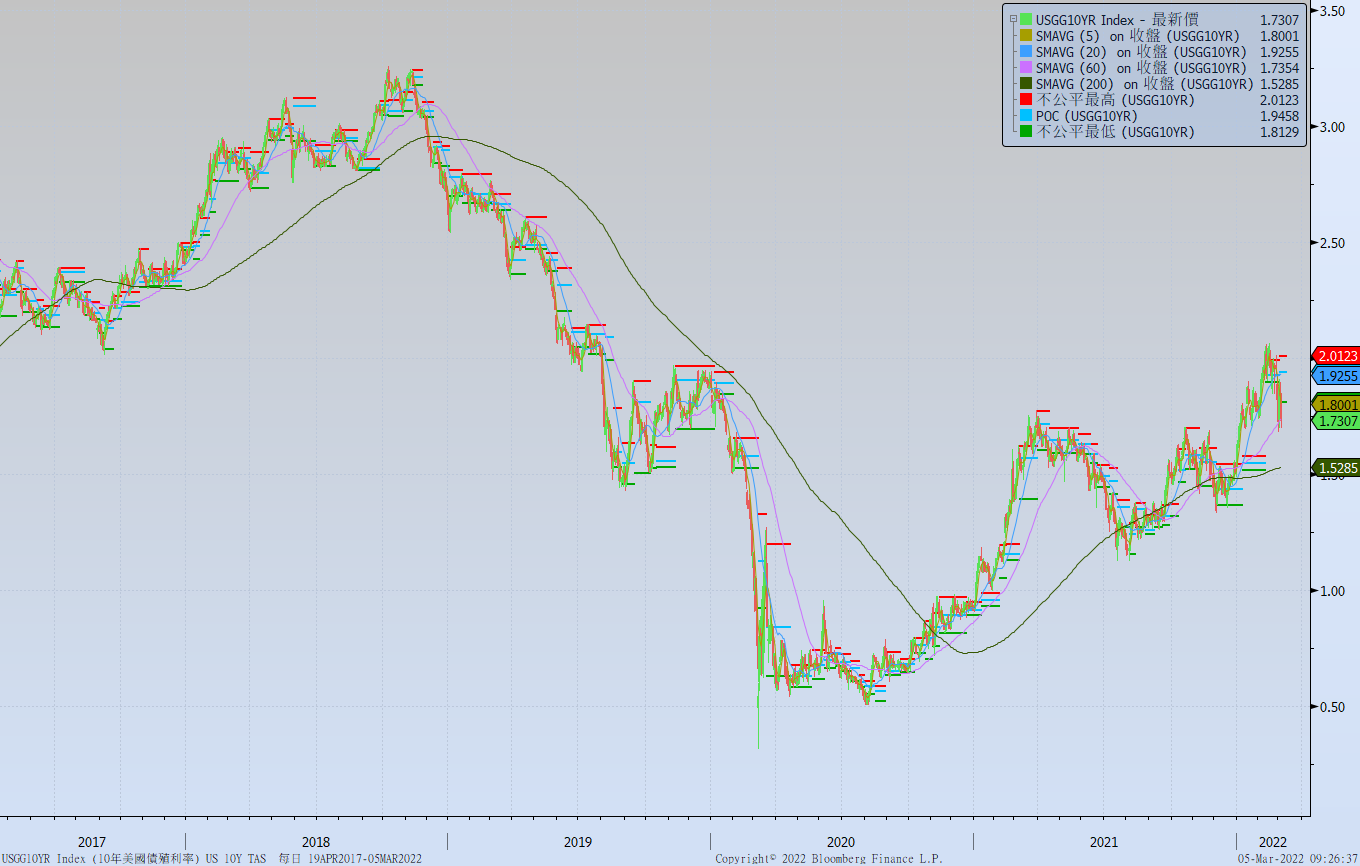 日債十年期利率走勢圖
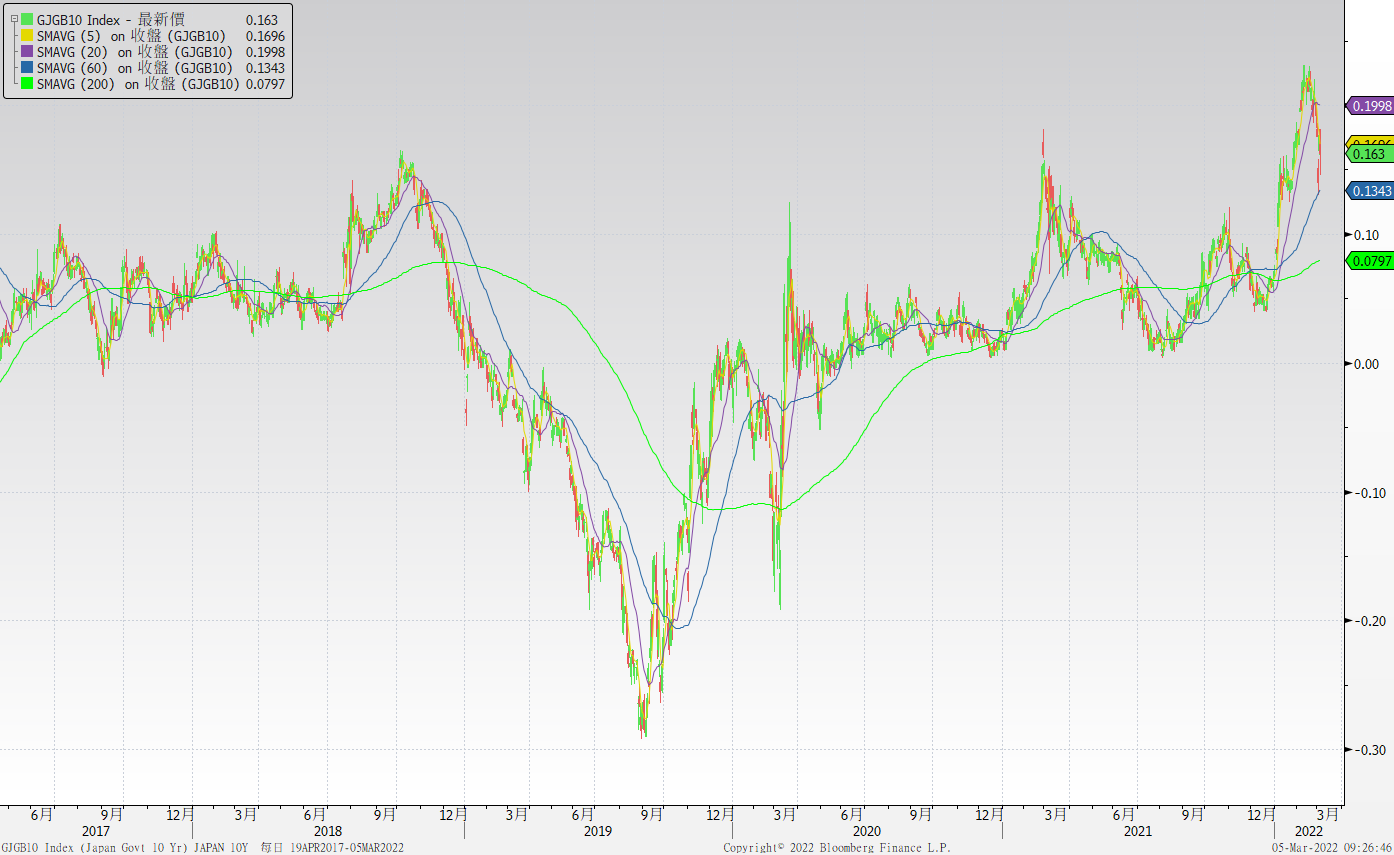 台債十年期利率走勢圖
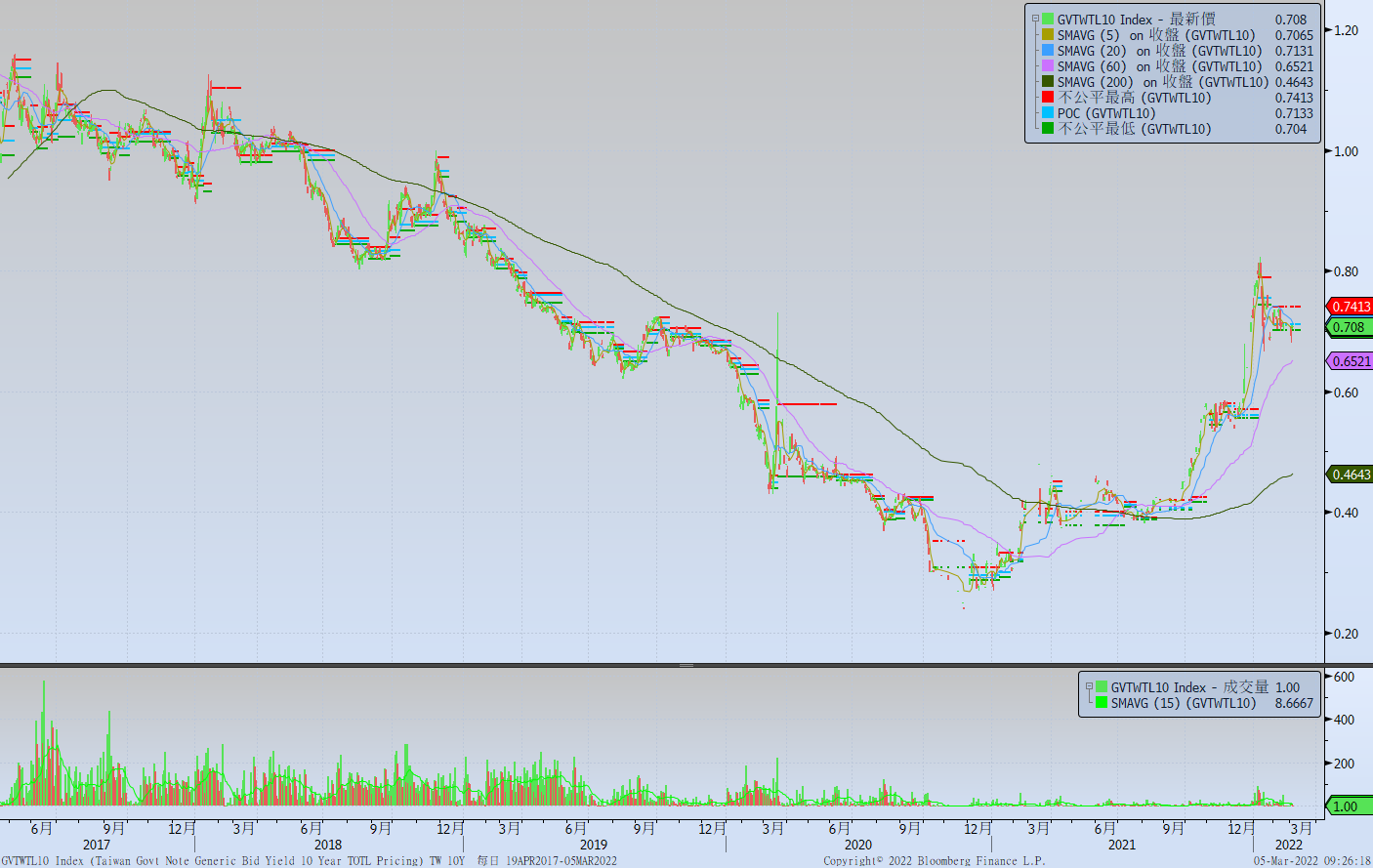 主要國家殖利率曲線
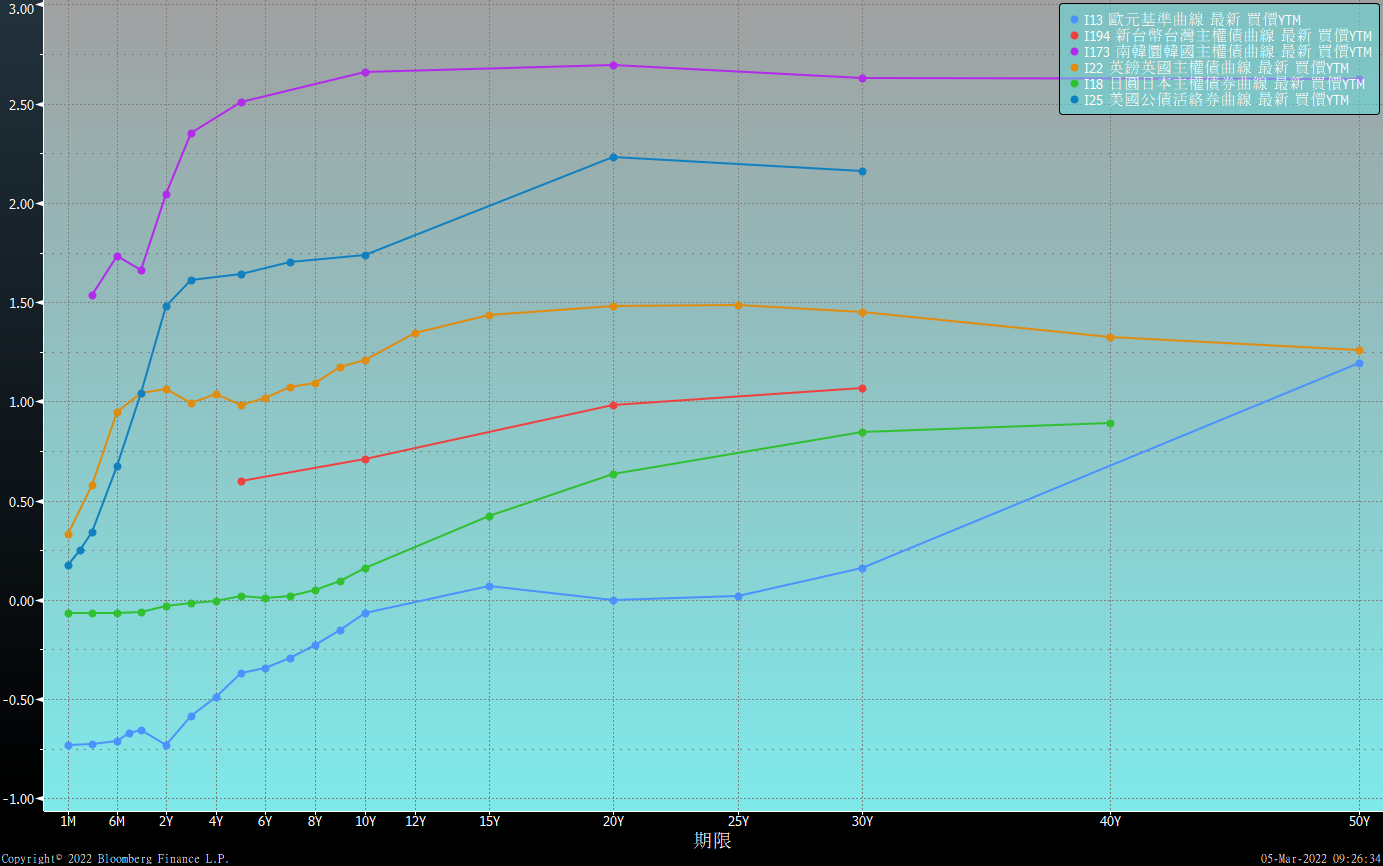 原物料指數
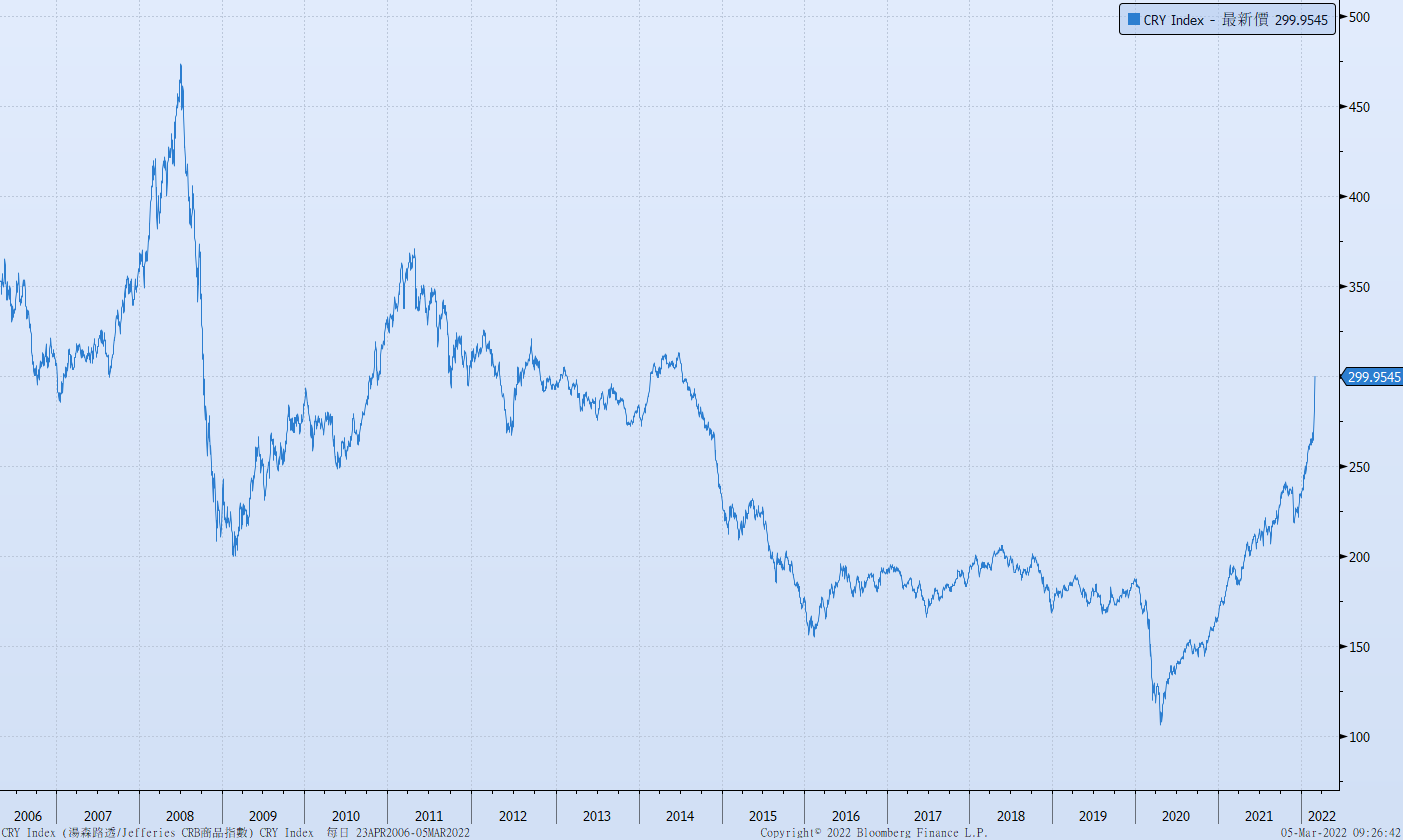 美國GDP成長率
密大消費信心
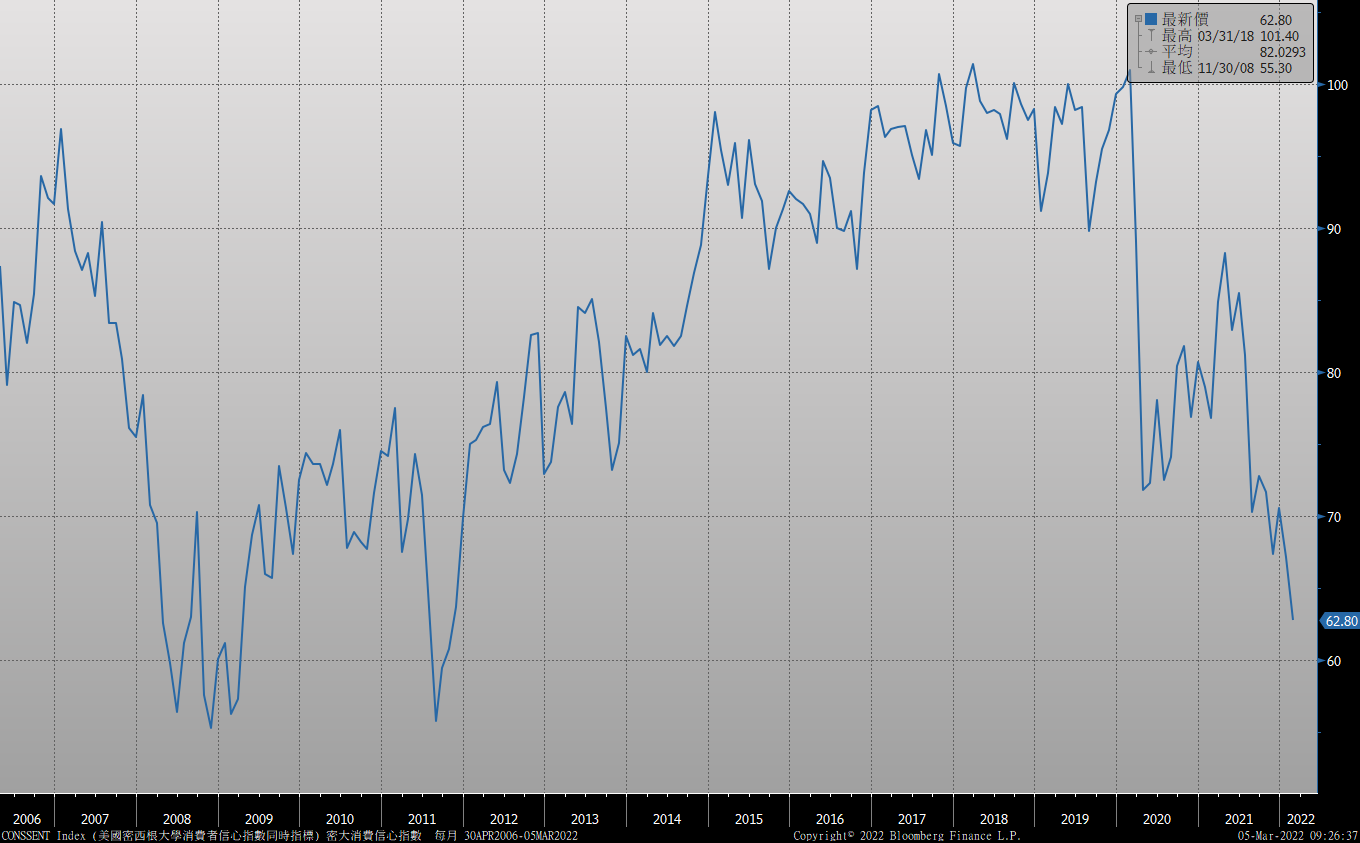 美國個人消費支出核心平減指數 經季調(年比)
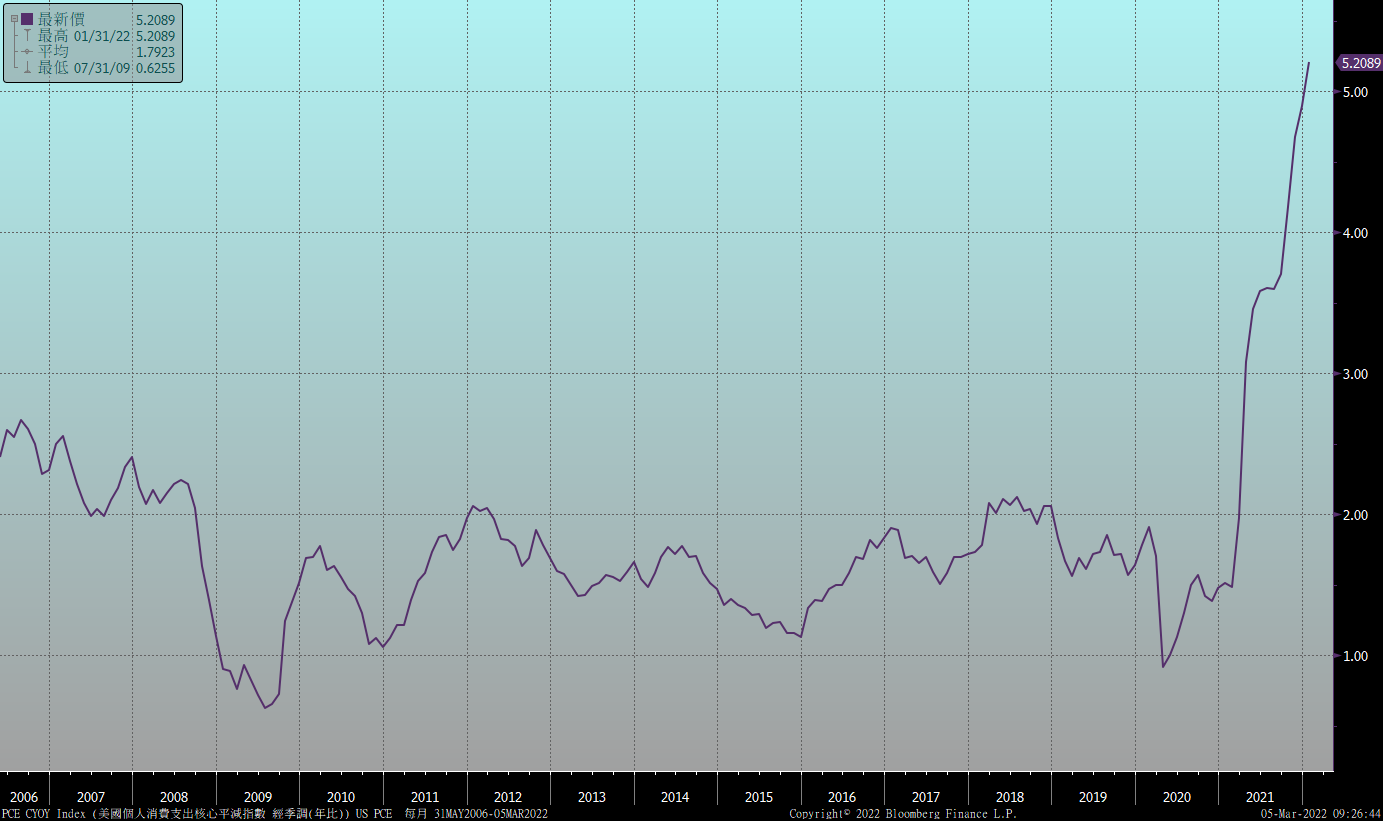 美國就業情況
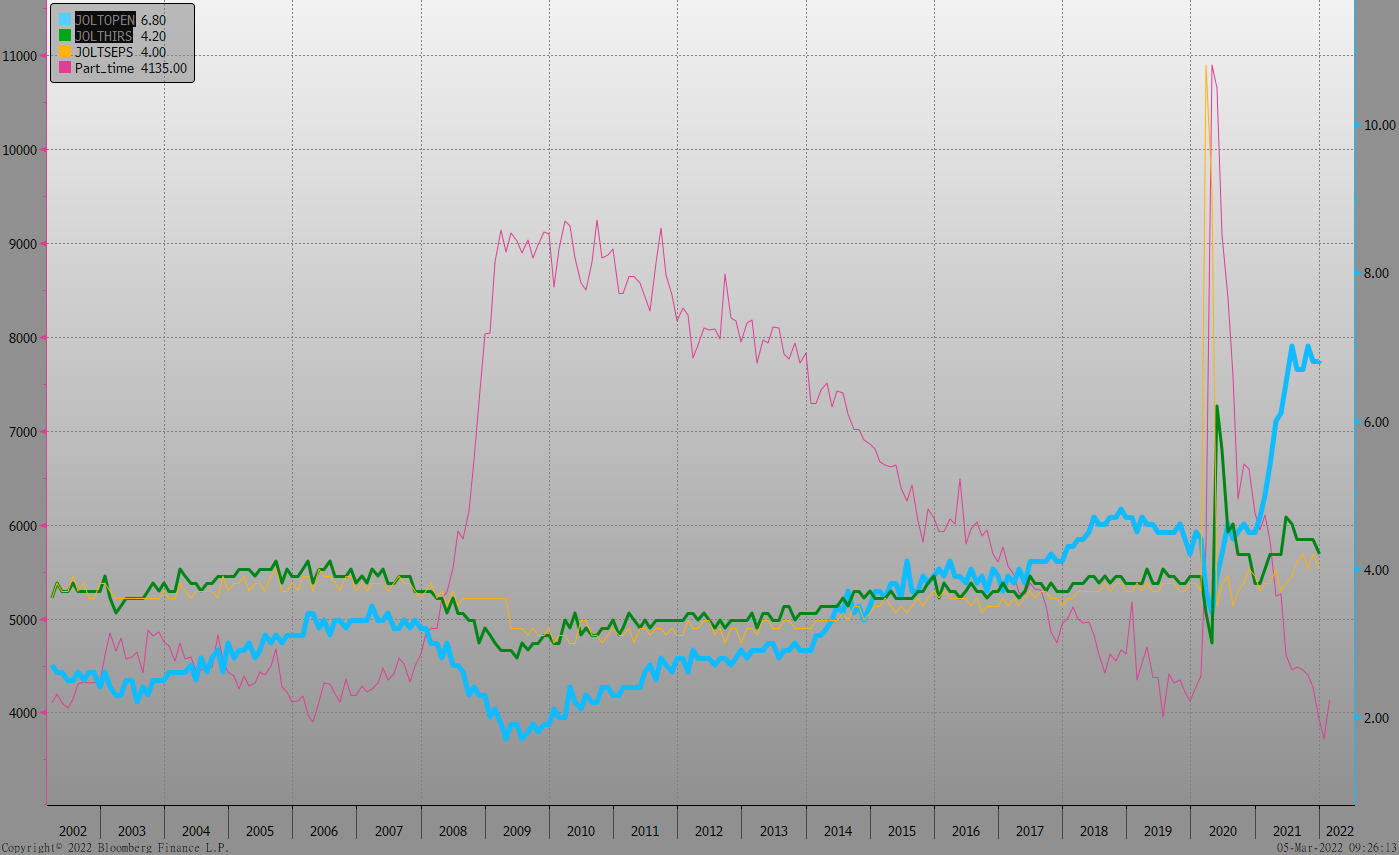 美國非農就業人數
美國新屋及成屋銷售
ISM指數
LIBOR OIS
經濟數據預報
市場展望
從利率走勢看，美債10y利率月線轉向下與季線仍上揚形成一個可能盤整的區域，近期俄烏戰爭形勢主導利率走勢，然通膨影響仍是未來中期主軸。
經濟數據方面，即將公布美國2月CPI、PPI數據，2月零售銷售數據、3月份密大消費信心指數；德國3月ZEW經濟預期。目前預期美國2月CPI同比約7.9%，尚無減緩跡象，FED後續會議的升息壓力仍大，10y利率區間看1.70%~2.05%。台債市場，10y公債利率近期低檔整理，多方追價謹慎，若美債利率上揚，台債10y利率料將隨美債走勢，再度上測0.80%。